Capítulo 10¡Tu salud es lo primero!
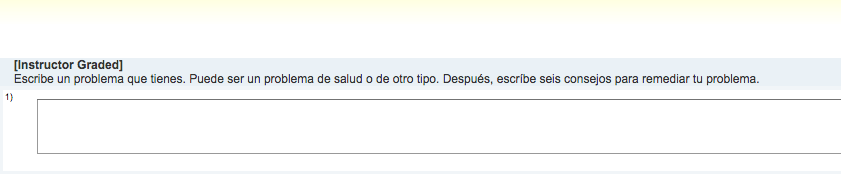 El Subjuntivo
Ya saben muchas razones/reglas 
para usar el subjuntivo:
Influence (suggestions/recommendations, etc.)
Impersonal Expressions
Doubt
Uncertainty
Emotions/Feelings
“UWEIRDO”
Uncertainty
Wishes, hopes, preferences
Emotions
Impersonal Expressions
Recommendations
Doubt
Ojalá
Ej.  Me alegra que Uds. estén aquí.
(dependent clause)
(subjunctive trigger)
(independent clause)
¿Por qué tenemos que usar el subjuntivo aquí?
(a change in subject)
Algunos verbos de emoción                Algunas expresiones impersonales
alegrarse de=to be glad			 Es bueno/malo/mejor=It’s good/bad/better
enojar=to anger				 Es extraño=It’s strange
esperar=to hope				 Es fácil/difícil=It’s easy/difficult
estar contento/a (de)=to be happy	 Es fantástico=It’s fantastic
lamentar=to regret				 Es lamentable=It’s regrettable
molestar=to bother				 Es una lástima=It’s a shame
sentir=to regret				 Es (i)lógico=It’s (il)logical
sorprender=to surprise			 Es (im)posible=It’s (im)possible
temer=to fear				 Es ridículo=It’s ridiculous
tener miedo (de)=to be afraid		 Es sorprendente=It’s surprising
Ojalá=
“God willing” or “Hopefully” or “I hope that”
Es un verbo especial
Siempre usas el subjuntivo con ojalá
Puedes usar ojalá con o sin la palabra que
Ej.  Ojalá que el médico llegue pronto.
O   Ojalá  el médico llegue pronto.
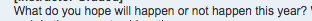 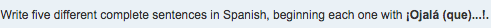 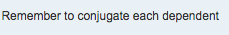 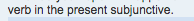 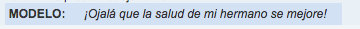